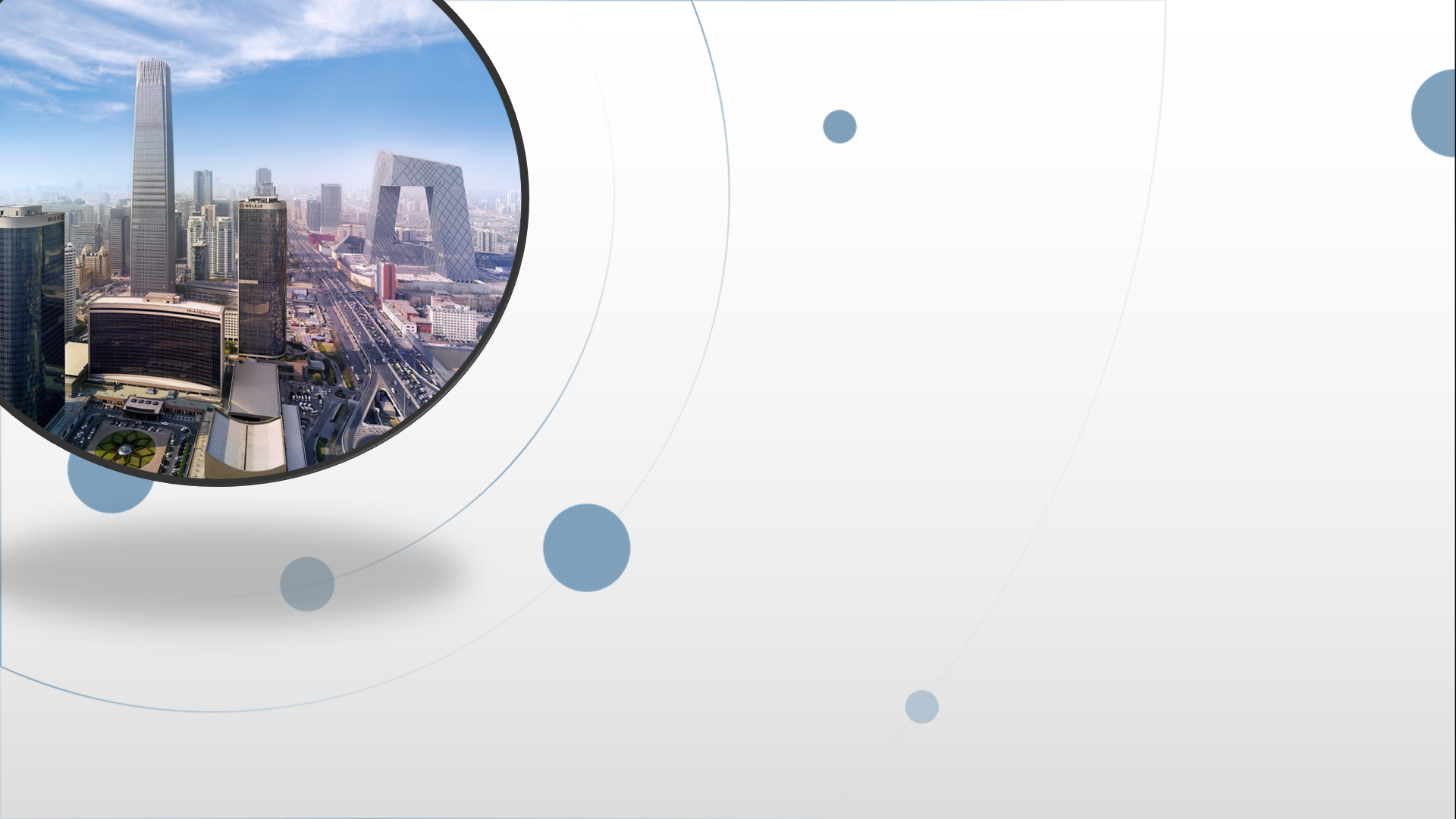 朝阳区线上课堂·高二语文
谈《史记》《汉书》的不同
对外经济贸易大学附属中学  关惠文
文章最后一段将《史记》《汉书》进行比较，请说说二者的异同？
不同
1、《史记》，“文直而意核”。
    《汉书》，“文赡而事详”。
2、司马迁感慨多，微情妙旨，时在文字蹊径之外；
《汉书》一览之余，情词俱尽。就史论史，班固比较客观些，比较合体些。
3、 《史》《汉》二书，文质和繁省各不相同。
相同
所采者博，所择者精，却是一样，组织弘大，描写的曲达，也同工异曲。
History
his    story
《史记》和《汉书》是两个男人写的故事，你更喜欢哪一个？
史记
沛公军霸上，未得与项羽相见。沛公左司马曹无伤使人言于项羽曰：“沛公欲王关中，使子婴为相，珍宝尽有之。”项羽大怒曰：“旦日飨士卒，为击破沛公军！”当是时，项羽兵四十万，在新丰鸿门；沛公兵十万，在霸上。范增说项羽曰：“沛公居山东时，贪于财货，好美姬。今入关，财物无所取，妇女无所幸，此其志不在小。吾令人望其气，皆为龙虎，成五彩，此天子气也。急击勿失！”
汉书
闻沛公欲王关中，独有秦府库珍宝。亚父范增亦大怒，动羽击沛公。乡士，旦日合战。
《汉书》中《鸿门宴》只是一带而过，寥寥几字。
明日，沛公从百余骑至鸿门谢羽，自陈‘封秦府库，还军霸上以待大王，闭关以备他盗，不敢背德。’羽意既解，范增欲害沛公，赖张良，樊哙得免。
《史记》和《汉书》的比较
   司马迁的思想具有批判精神和反抗性。
  而班固的封建正统观念比较浓厚，往往站在统治阶级立场来评价历史事件和人物。
6
总的来看，《汉书》的叙事一般说来不如《史记》的生动，人物形象的刻画也没有《史记》的鲜明。但《汉书》结构谨严工练，文辞详赡华茂。二者各有千秋，对后世都影响很大。
7
迁、固两体之区别，在历史观念上尤有绝大 之意义焉，《史记》以社会全体为史的中枢，故不失为国民的历史；《班书》以下，则以帝室
    为史的中枢，自是历史乃变为帝王家谱矣。”    
                           （梁启超《中国历史研究法》）
班固评价司马迁，“其文直，其事核，不虚美，不隐恶，故谓之实录”。
          这句话说的是“实录”精神，又称“直笔”精神，它是我国古代史学的一个优良传统。请就“实录”精神谈谈你的看法。
如写刘邦发迹之前
高祖……常有大度，不事家人生产作业。及壮，试为吏，为泗水亭长，廷中吏无所不狎侮。好酒及色。常从王妪、武负（妇）赊酒……
刘邦出生在沛县，县令家来了贵客大摆酒席，官绅都去庆贺，刘邦这个小亭长也去凑热闹，送了个大大的礼金封贴，帖面写着“贺万钱”，但其实里面是没有钱的。
在楚汉战争中，项羽想要尽早结束战争，于是和刘邦阵前对话，威胁刘邦：“今不急下，吾烹太公。”谁知刘邦却说：“吾与项羽俱北面受命怀王，约为兄弟。吾翁既若翁。必欲烹而翁，则幸分我一杯羹。”
为了写作《史记》，司马迁到处游历探访，周览四海名山大川。他东到沿海，西到甘肃，南到湘江潇水头，北到内蒙古河套边，东南到江浙吴越之都，西南到四川云贵高原，足迹遍及整个汉汉王朝版图以及作者能够了解的地域，多方“网罗天下佚失旧闻”，收集了大量的第一手资料。
司马迁无情地揭露了吕后在政治斗争中的种种恶行，但并不着眼于女性祸国乱政，而恰恰指出吕后性格“刚毅决深”，属秦始皇一流人物，具有更深层的寓意。
司马迁对吕后执行无为政治，带来社会的安定，给予了实事求是的高度评价，也是十分准确的。
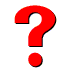 fact
History
司马迁在青、中年时代，曾有过三次较大的出游。第一次在汉武帝元朔三年（前126），司马迁二十岁，出游到了长江中、下游和山东、河南等许多地方。第二次在入仕做了郎中之后，“奉使西征”，巡视四川南部和云南边境一带。第三次在汉武帝元封元年（前110），这年武帝到泰山举行“封禅”典礼，司马迁作为皇帝扈从，一路随从。
司马迁的先代“世典周史”，都是周代的史官。其父司马谈为汉武帝时太史令，学识渊博。
此外，司马谈曾欲修著史书，因病未能如愿，临终前嘱托司马迁：“无忘吾所论著矣!”司马迁泣泪发誓完成父亲的遗志。三年后，司马迁继父职为太史令，并开始做《史记》著述的准备。
遭李陵之祸
司马迁在太初元年（前104）主持改历工作后，着手《史记》的著述。天汉二年（前99），他因李陵事件替皇帝宽解而获罪，次年下狱受腐刑。这种蒙受人间奇耻大辱的痛苦经历，加深了他对上层社会炎凉世态的认识和酷吏政治的愤慨，也更加坚定了他忍辱著书的决心和毅力。后二年遇大赦出狱，迁为中书令，但无心仕进，更积极著述。《史记》一书大约成于征和二年（前91），此后作者事迹不可考，约卒于武帝末年。
司马迁在《高祖本纪》中颂扬了刘邦不少的功绩，司马迁并不吝惜笔墨去写刘邦的雄才大略、任人唯贤，善于收纳人心。
在《汉书·高帝纪》中可以看到对于一些不利于高祖形象的事情班固往往轻描淡写而过。例如鸿门宴一事，比较熟悉汉史的人都知道，当时刘邦处于非常危险的境地，如若不是项伯救之，或许早丧命于项庄之手。对于这样重要的一件事情，司马迁用了1500字来描绘，可以说刻画得十分精彩。然而到了班固的《汉书》中却被删减成了大约500字，去掉了近三分之二，只留下对事件的一个大致刻画。这不能不说是无意的。
此外在这段史实的刻画上，班固对于有损刘邦形象的地方，如“项王、项伯东向坐，亚父南向坐，沛公北向坐”都删去，而把彭城之战、陈平问楚、彭越韩信会兵垓下等楚汉相争的重大事件，从《史记·项羽本纪》里面抽出，写进了《汉书·高帝纪》中。这样一来，班固增删史料的意图就显得非常明显，就是维护刘邦的形象。而对于那些反映在楚汉相争中，刘邦处于劣势、项羽独掌乾坤的相关史实，班固则有意地进行压缩，增加了能够突出刘邦英雄形象的史料。
死，可以明志：生，却可践志。当死降临到司马迁头上时，他选择生：一种令肉体与精神，令自己与亲友都极度痛苦的生——接受宫刑：司马迁出于公心，为李陵辩护，得罪了汉武帝，假如就为此而死，亦不失为直谏烈臣：但司马迁以为自己规定的人生使命却不是仅此。他要以一介布衣的身份完成千古史记，为中国撰写第一部大型纪传体史书。
张蔓菱《择死与择生》
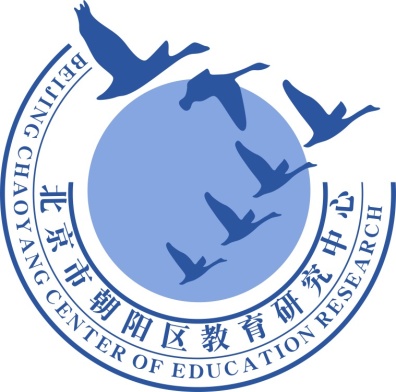 谢谢您的观看
北京市朝阳区教育研究中心  制作